元素組成補足資料（1/3）
溶解液（250ml）中の元素量（mg）
Na, Niは著しくコンタミしているため、上記には未記載
Zn、MnはNiるつぼ由来の不純物←操作によって溶出量が違うので、補正は難しい
Caは融剤（過酸化ナトリウム）由来の不純物←用いた融剤から予測できるため、補正可能
元素組成補足資料（2/3）
定量対象元素の選定
表1 測定した元素と測定法
操作ブランク溶解液の定性分析結果
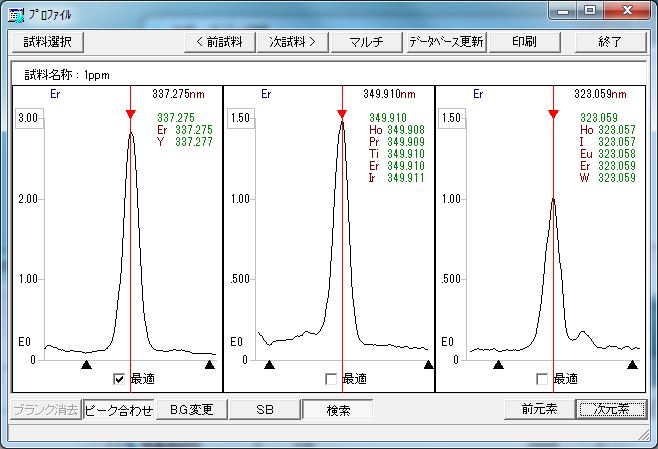 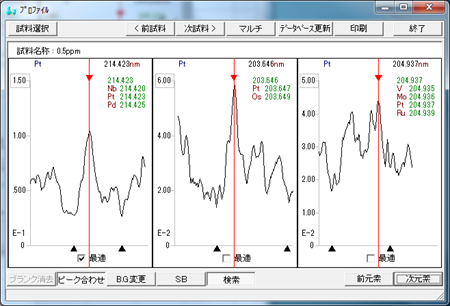 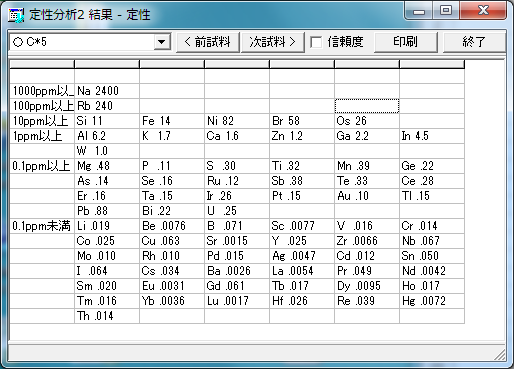 1PCV2304A溶解液の定性分析結果
図1　定性分析結果
図2　測定元素の検量線の例
定性分析を行い、0.1ppm以上検出した元素（図1 点線枠内参照）を測定対象とした。
有意量の確認が見込まれる元素または重要元素は波長固定、波長干渉により誤検出された可能性がある元素はピークサーチで測定した（表1参照）。
ピークが鮮明ではなく、検量線の線形性が悪い元素（図2 Ptの例参照）は定量評価の対象外とした。一方、Erのようにピークが鮮明で、干渉元素も少なく、検量線に線形性があるが、由来が不明な元素（図2 Erの例参照）については、定量対象評価とするか保留中。
元素組成補足資料（3/3）
定量対象元素の選定
有意に検出された元素Na※, Si, Ti, Ni※, Al, Fe, Zn, Pb, Mg, Ca, Mn, U, S
このうちNa，Niは融剤や坩堝からのコンタミが著しいため、定量対象からは除外した。

定量対象とするか保留中の元素（定量可能だが由来が不明）Er, Ru, W

有意に検出していない、検量線に線形性がない元素（定量評価の対象外とした元素）Bi, Tl, Ta, P, Ce, Sb, Se, As, Ga, In, K, Ir, Pt, Au, Ge, Te,